Welcome to the Learning Module: BSHR Point of Care Testing Hemoccult Sensa Fecal Occult Blood Testing
Course Description
This course presents information about specimen collection and testing for fecal occult blood using the Hemoccult Sensa specimen collection card.
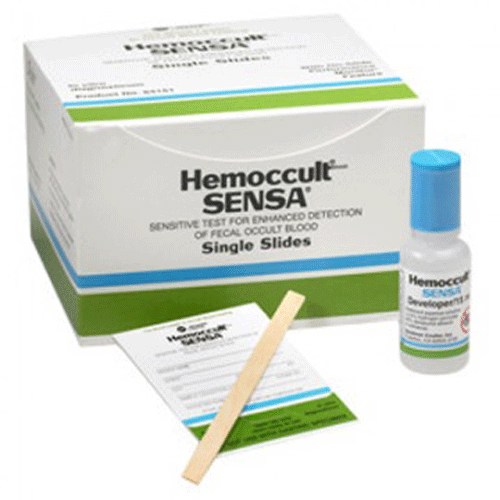 Course Objectives
At the completion of this course, the participant will:
recognize the correct method for applying a specimen to the hemoccult card.
know the proper method for performing the quality control.
understand how to interpret test results.
know how to document test results.
know how to document quality control.
BSHR Point of Care TestingHemoccult Sensa Fecal Occult Blood Testing
Intended Use
The hemoccult test is a rapid, convenient and qualitative method for detecting fecal occult blood, which can be indicative of gastrointestinal disease.

It is not a test for colorectal cancer or any other specific disease.

The test is a CLIA (Clinical Laboratory Improvement Amendments of 1988) waived screening test.
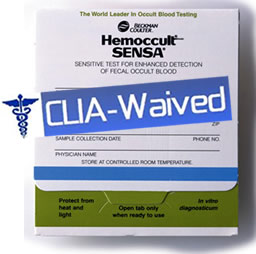 BSHR Point of Care TestingHemoccult Sensa Fecal Occult Blood Testing
Collecting the Specimen
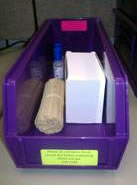 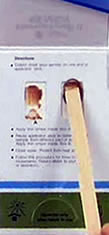 BSHR Point of Care TestingHemoccult Sensa Fecal Occult Blood Testing
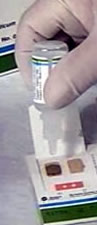 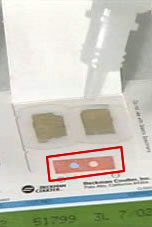 BSHR Point of Care TestingHemoccult Sensa Fecal Occult Blood Testing
Documenting Results
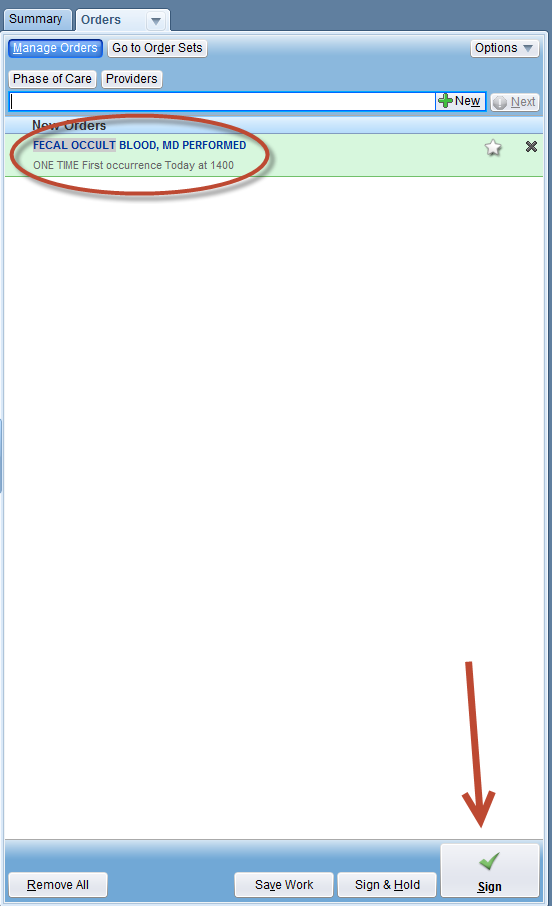 ALL patient test results must be recorded with each card tested.
Patients are not charged for the test until results are documented properly.
While in the patient’s chart, order “Fecal Occult Blood, MD Performed.”
Sign the Order.
BSHR Point of Care TestingHemoccult Sensa Fecal Occult Blood Testing
ED PROVIDERS ONLY
Once the order has been signed, the screen will probably go back to the ED Navigator (if not, manually go back to the ED Navigator).  The provider must then click the “Enter/Edit Results” activity at the top on the navigator.
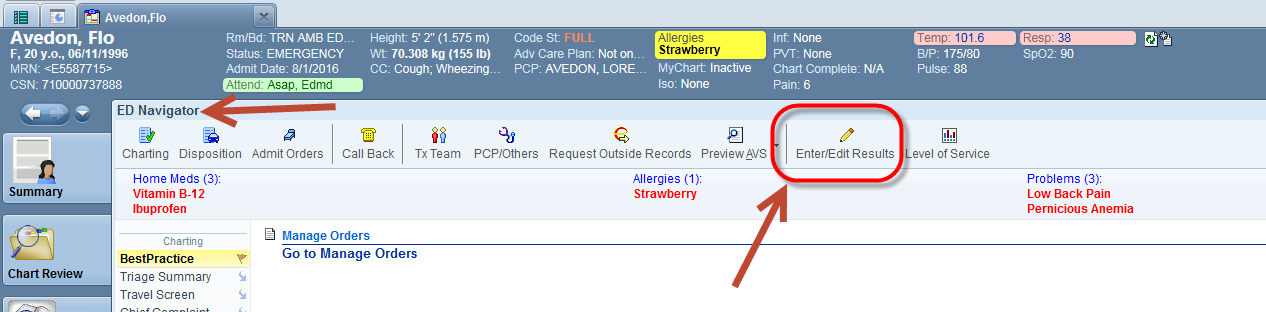 BSHR Point of Care TestingHemoccult Sensa Fecal Occult Blood Testing
ED PROVIDERS ONLY
Next, the provider must click on “Filter” and scroll to find and select “All” at the very top of the list.  Once “All” has been selected, click “Accept”.
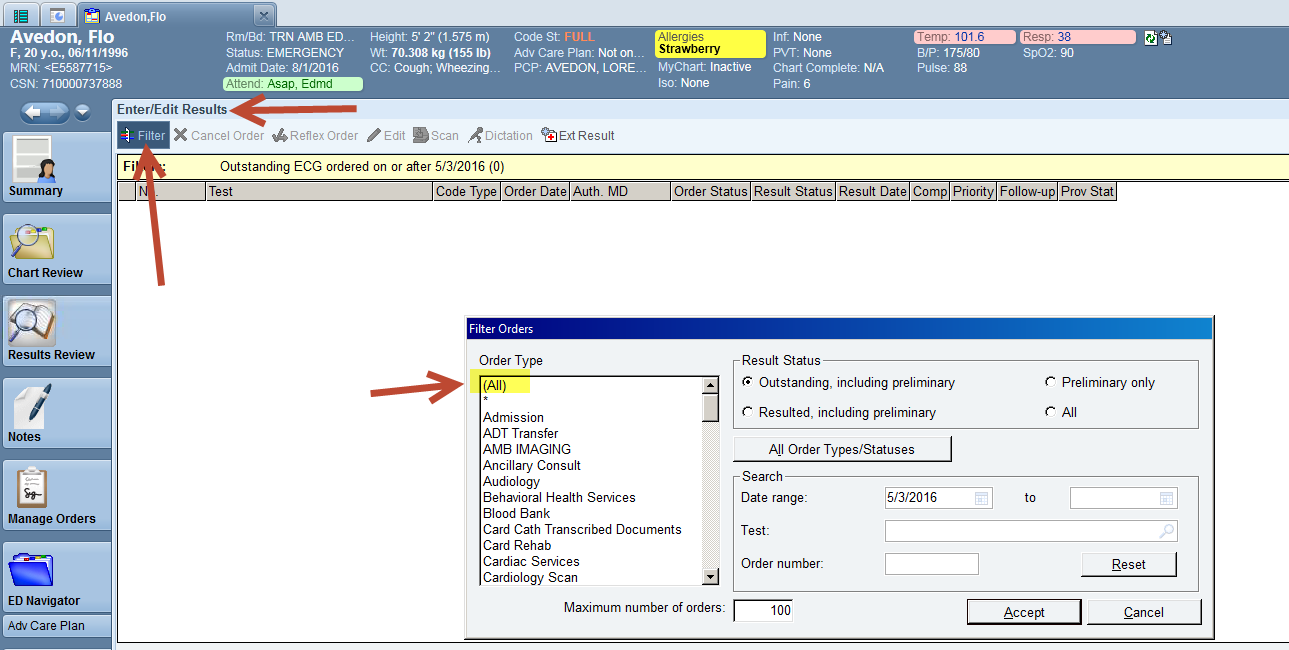 BSHR Point of Care TestingHemoccult Sensa Fecal Occult Blood Testing
ED PROVIDERS ONLY
This shows a list of all the orders.  The provider must then double-click on the order he placed that needs to be resulted.
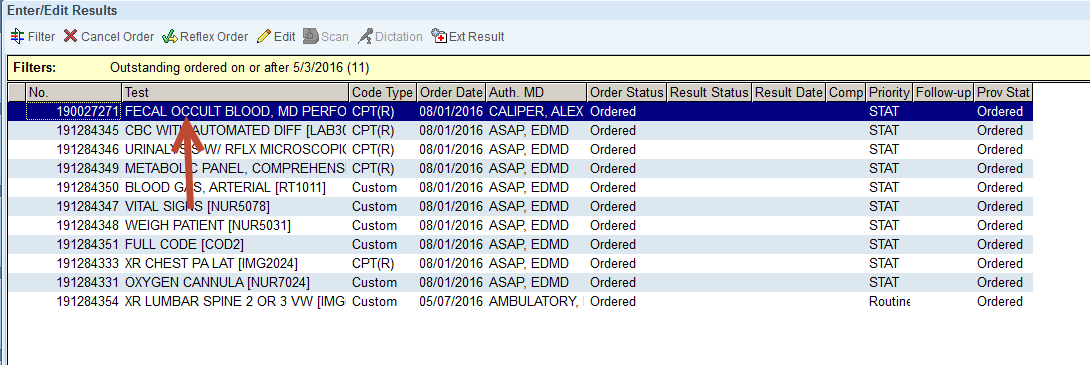 BSHR Point of Care TestingHemoccult Sensa Fecal Occult Blood Testing
Documenting Results
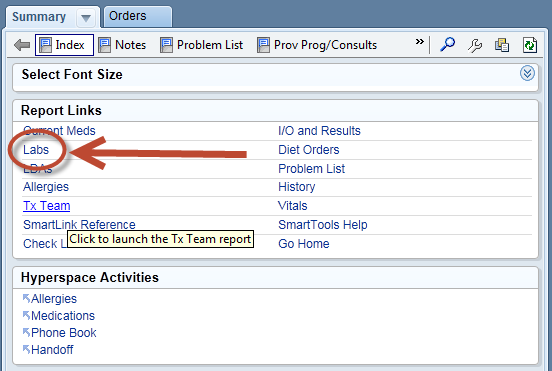 Once the order has been signed, go to the summary tab in the sidebar and click on the “Labs” hyperlink under Report Links.




A link will open to enter the results.
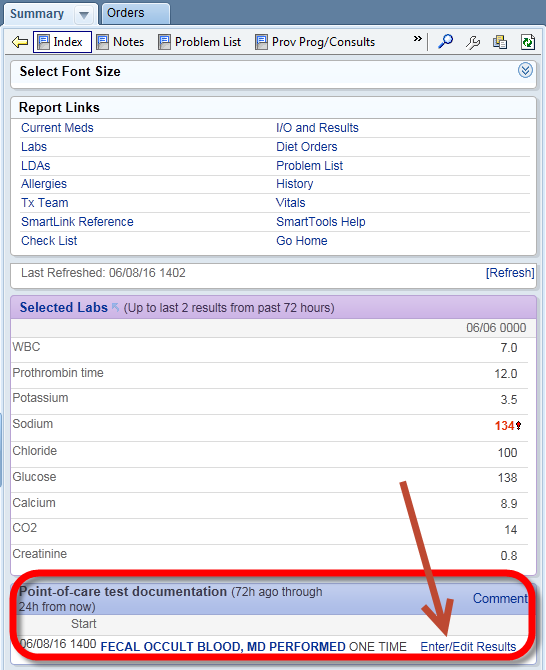 BSHR Point of Care TestingHemoccult Sensa Fecal Occult Blood Testing
Documenting Results
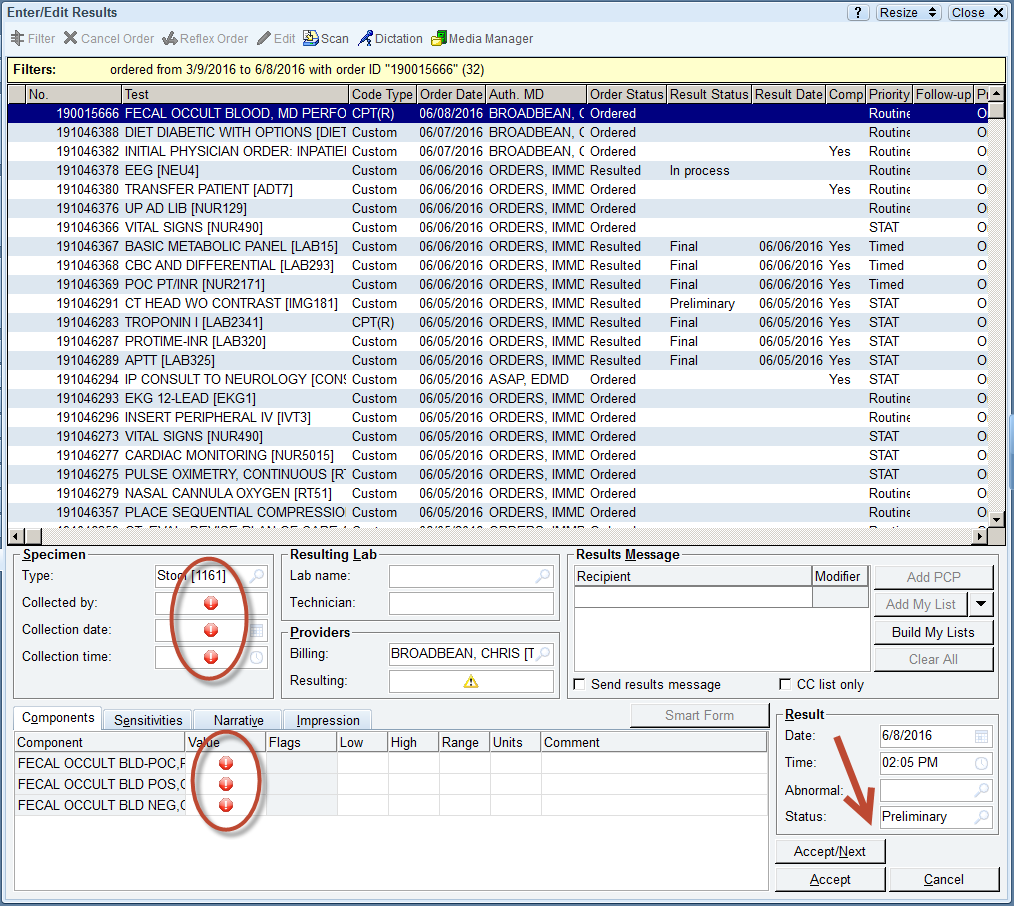 By clicking the “Enter/Edit Results” link, a screen will open for the results to be entered.
Fill in all of the hard stops.  
Important: Change the Result Status from Preliminary to Final.
BSHR Point of Care TestingHemoccult Sensa Fecal Occult Blood Testing
Documenting Results
The results are now available in Results Review.
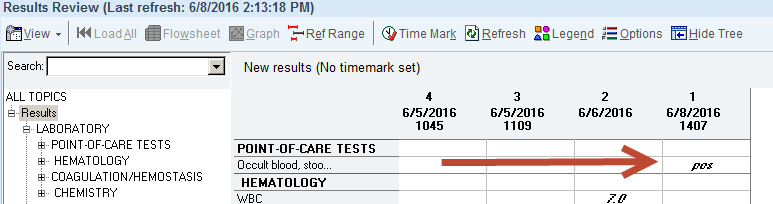 BSHR Point of Care TestingHemoccult Sensa Fecal Occult Blood Testing
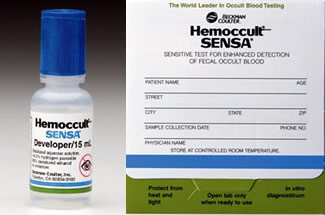 BSHR Point of Care TestingHemoccult Sensa Fecal Occult Blood Testing
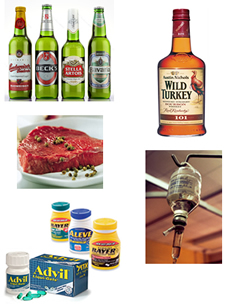 BSHR Point of Care TestingHemoccult Sensa Fecal Occult Blood Testing
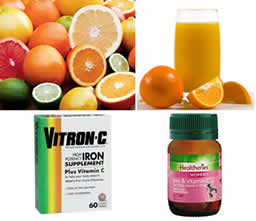 BSHR Point of Care TestingHemoccult Sensa Fecal Occult Blood Testing